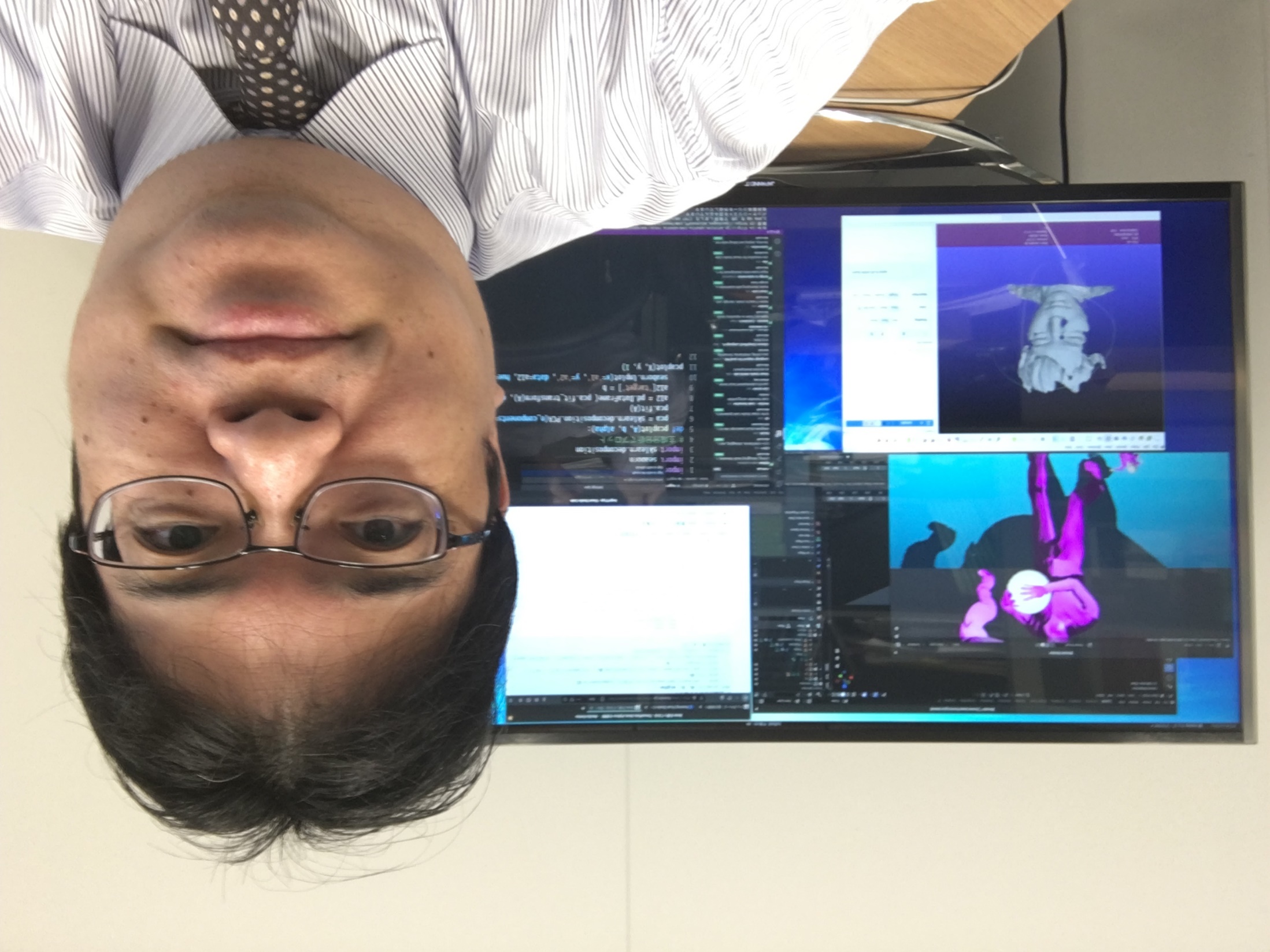 pi-8. Javaにおけるクラス設計
トピックス：クラス設計，オブジェクトの状態と状態変化，メソッド内でのみ使用する変数，抽象化の組み合わせ
URL: https://www.kkaneko.jp/pro/pi/index.html
（Java の基本，スライド資料とプログラム例）
金子邦彦
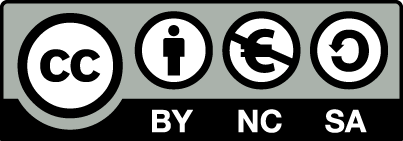 1
アウトライン
各自、資料を読み返したり、課題に取り組んだりも行う
この授業では、Java を用いて基礎を学び、マスターする
2
クラスとオブジェクト
クラスは，同じ種類のオブジェクトの集まりと考えることができる
人間
学生
人間だが，学生ではない
学生でもあり人間でもある
3
Java のクラス
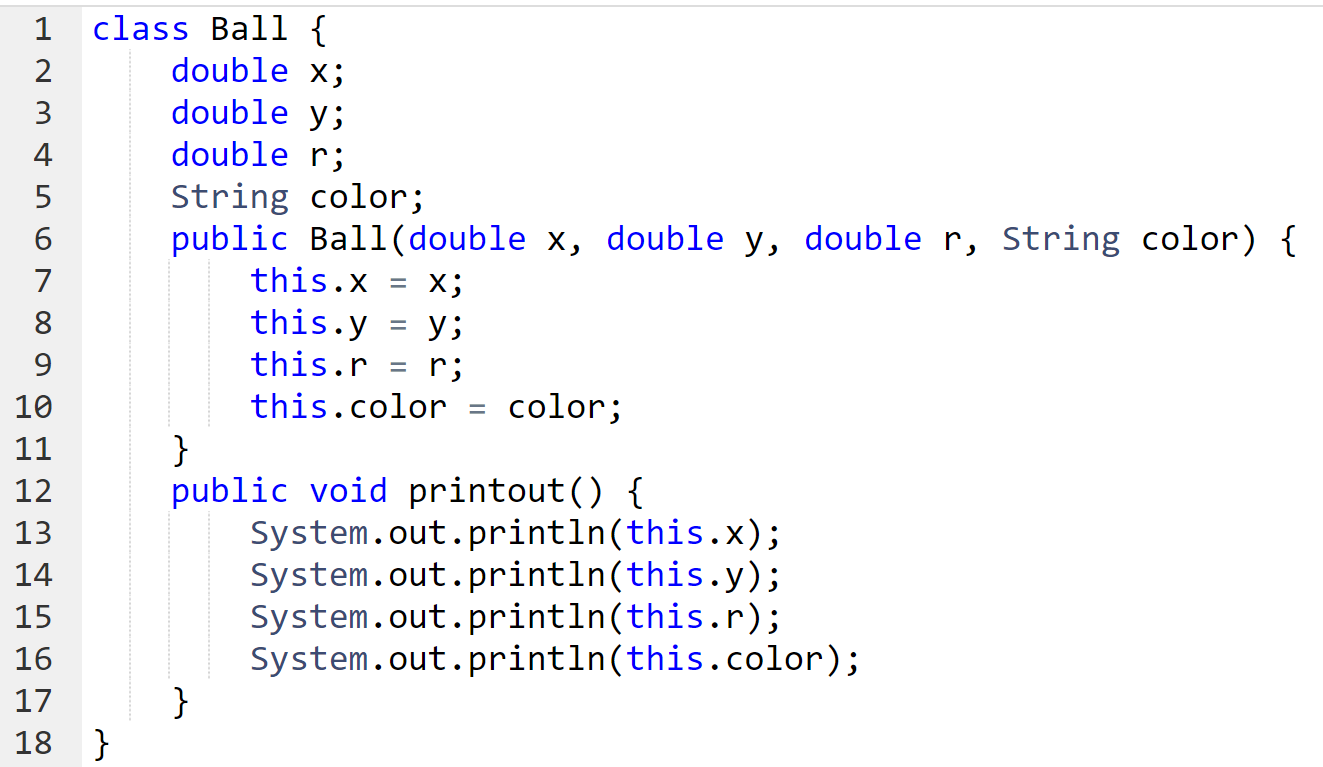 クラス Ball
オブジェクト
半径 1，場所（8, 10）
色 blue
クラス定義のプログラム
Ball a = new Ball(8, 10, 1, "blue");
Ball b = new Ball(2, 4, 3, "green");
オブジェクト
オブジェクト生成のプログラム
a.printout();
b.printout();
半径 3，場所（2, 4）
色 green
メソッドアクセスのプログラム
4
クラス定義のプログラム
クラス名: Ball
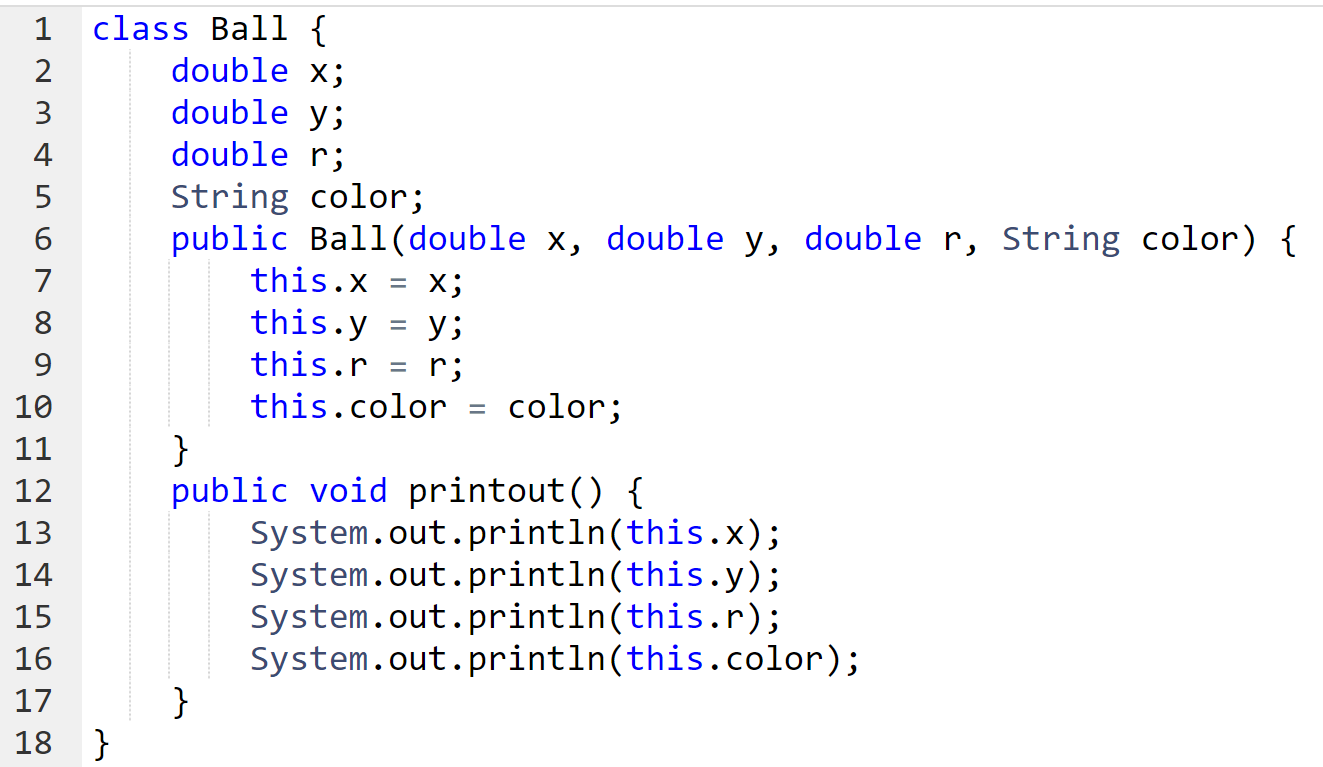 4つの属性
メソッド: Ball
a  8     10    1    "red"
        b  2     4      3    "green"
x      y     r      color
メソッド: printout
このクラス定義を使用した，オブジェクトの生成
Ball a = new Ball(8, 10, 1, "blue");
Ball b = new Ball(2, 4, 3, "green");
Javaプログラム
5
メソッドアクセス
a.printout();
b.printout();
Javaプログラム
a や b			オブジェクト
		printout() 	メソッド
		間を「.」で区切っている
6
Java Tutor の起動
① ウェブブラウザを起動する

② Java Tutor を使いたいので，次の URL を開く
	http://www.Javatutor.com/

③ 「Java」をクリック　⇒ 編集画面が開く
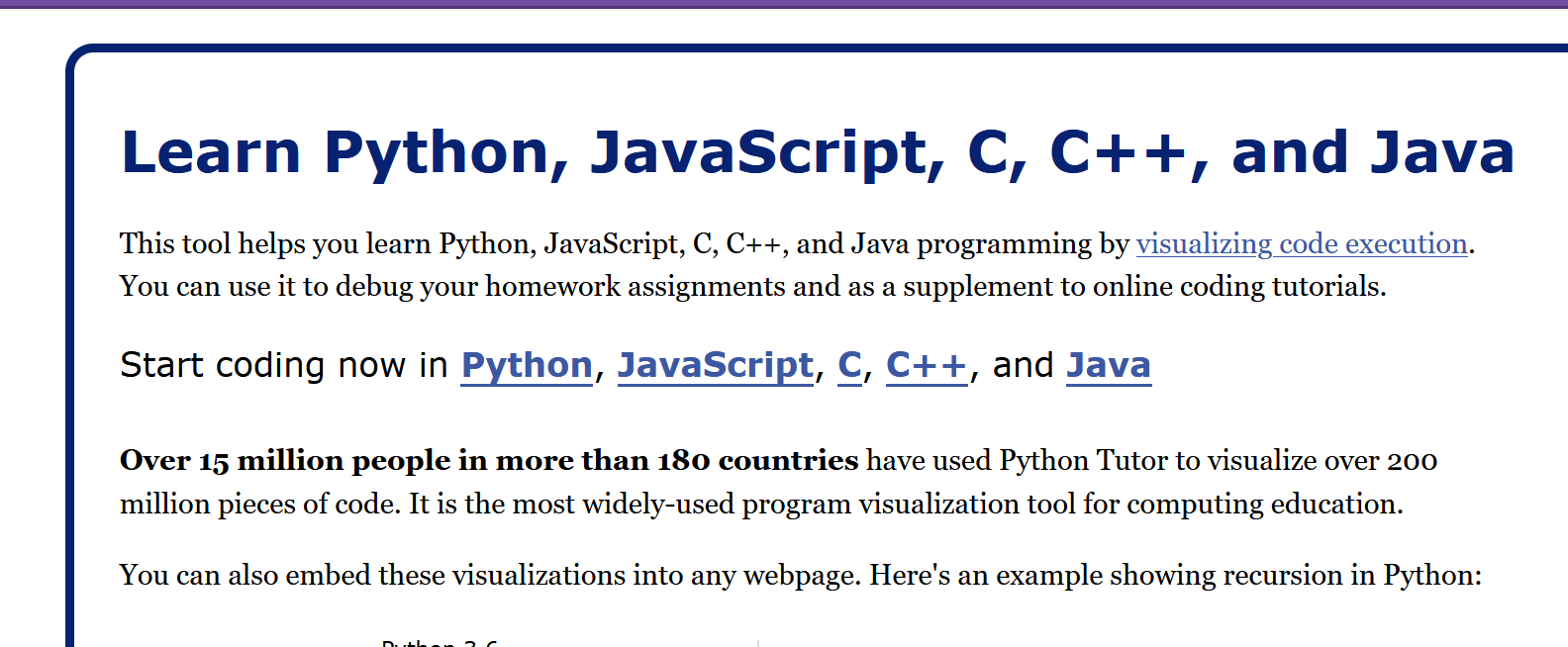 7
Java Tutor でのプログラム実行手順
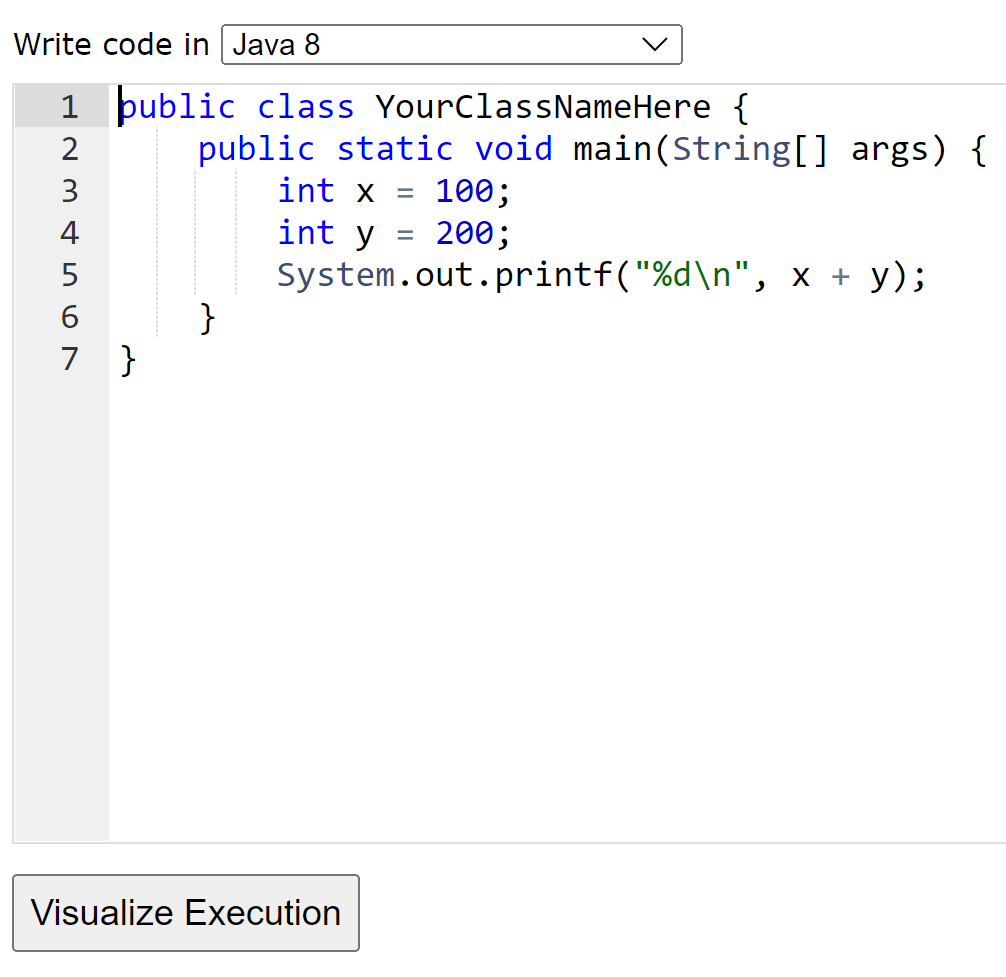 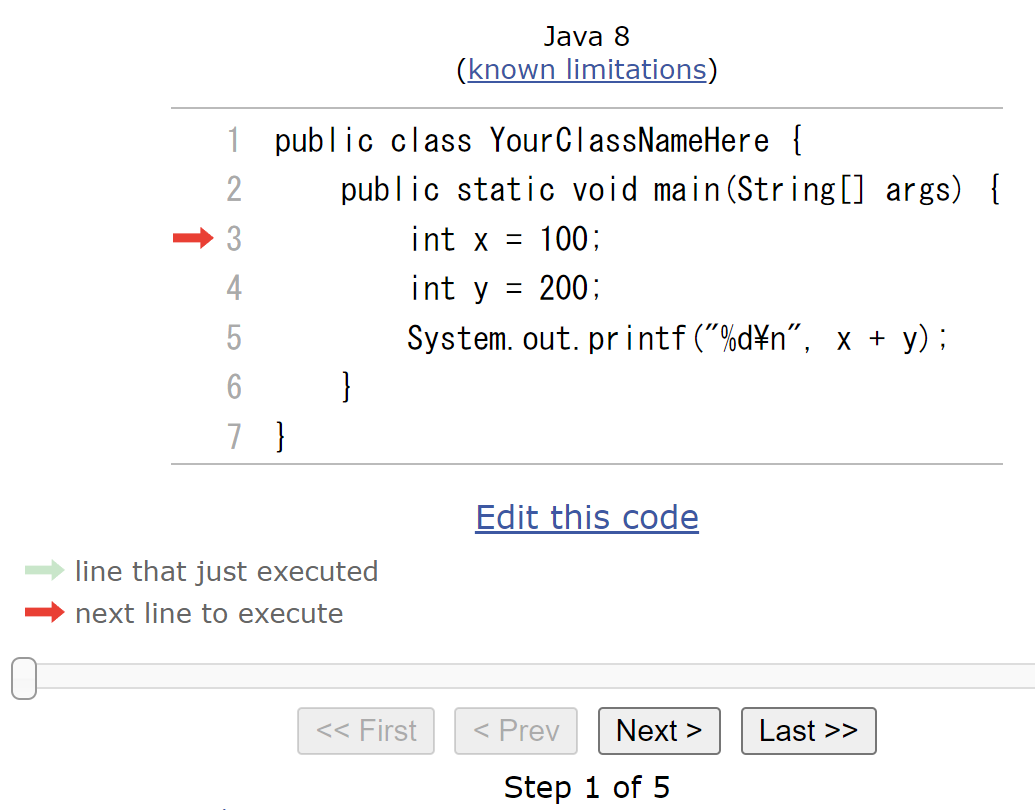 (1)「Visualize Execution」をクリックして実行画面に切り替える
(2)「Last」をクリック．
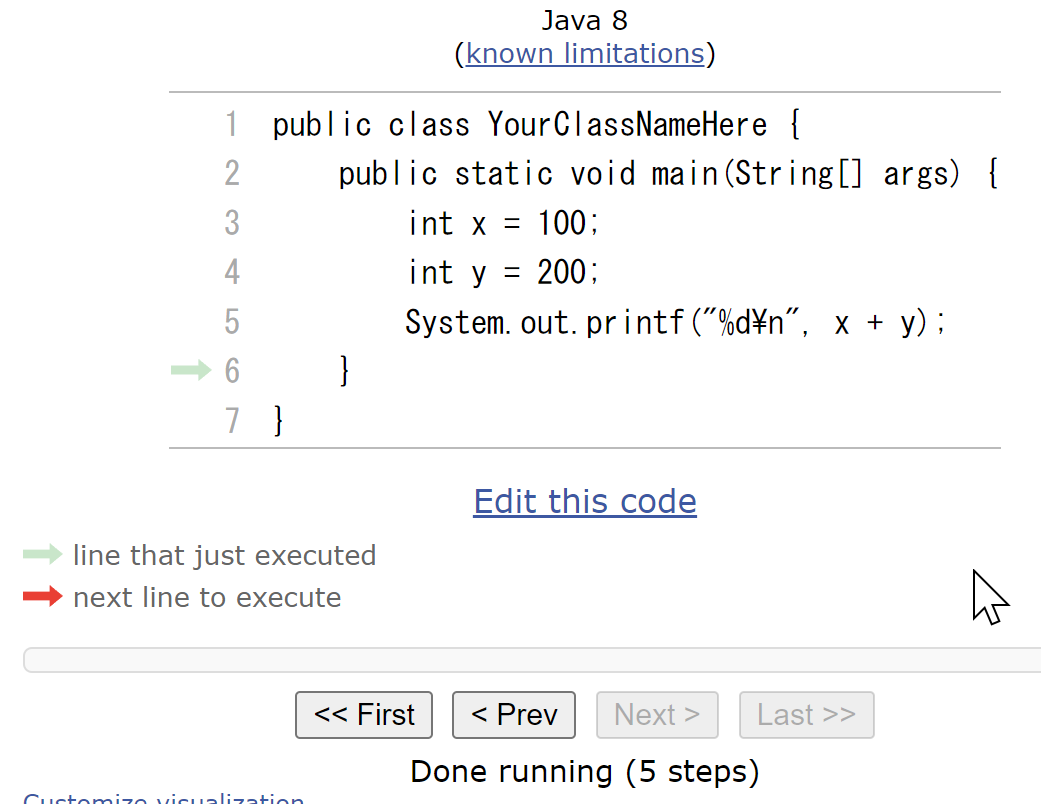 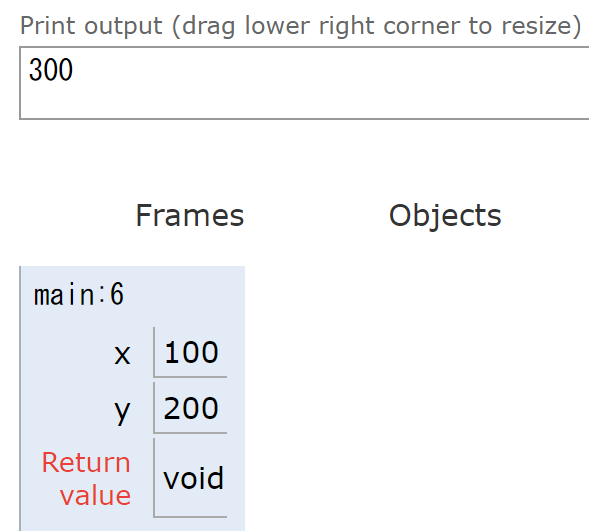 (4)「Edit this code」をクリックして編集画面に戻る
(3) 実行結果を確認する．
8
Java Tutor 使用上の注意点①
実行画面で，次のような赤の表示が出ることがある → 無視してよい
　　過去の文法ミスに関する確認表示
　　邪魔なときは「Close」
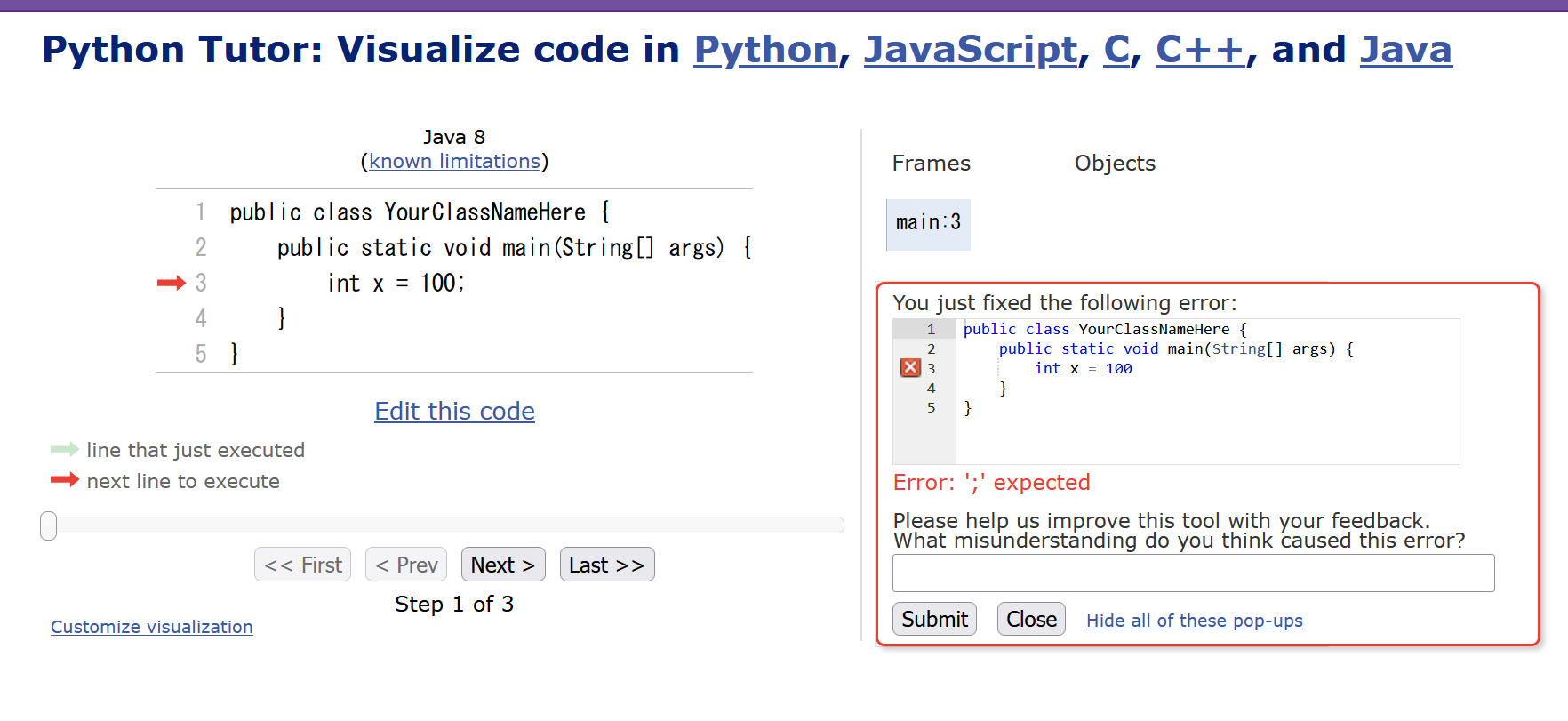 9
Java Tutor 使用上の注意点②
「please wait ... executing」のとき，１０秒ほど待つ．



　

→　混雑しているときは， 「Server Busy・・・」 
    というメッセージが出ることがある．
　混雑している．少し（数秒から数十秒）待つと自
　動で表示が変わる（変わらない場合には，操作を
　もう一度行ってみる）
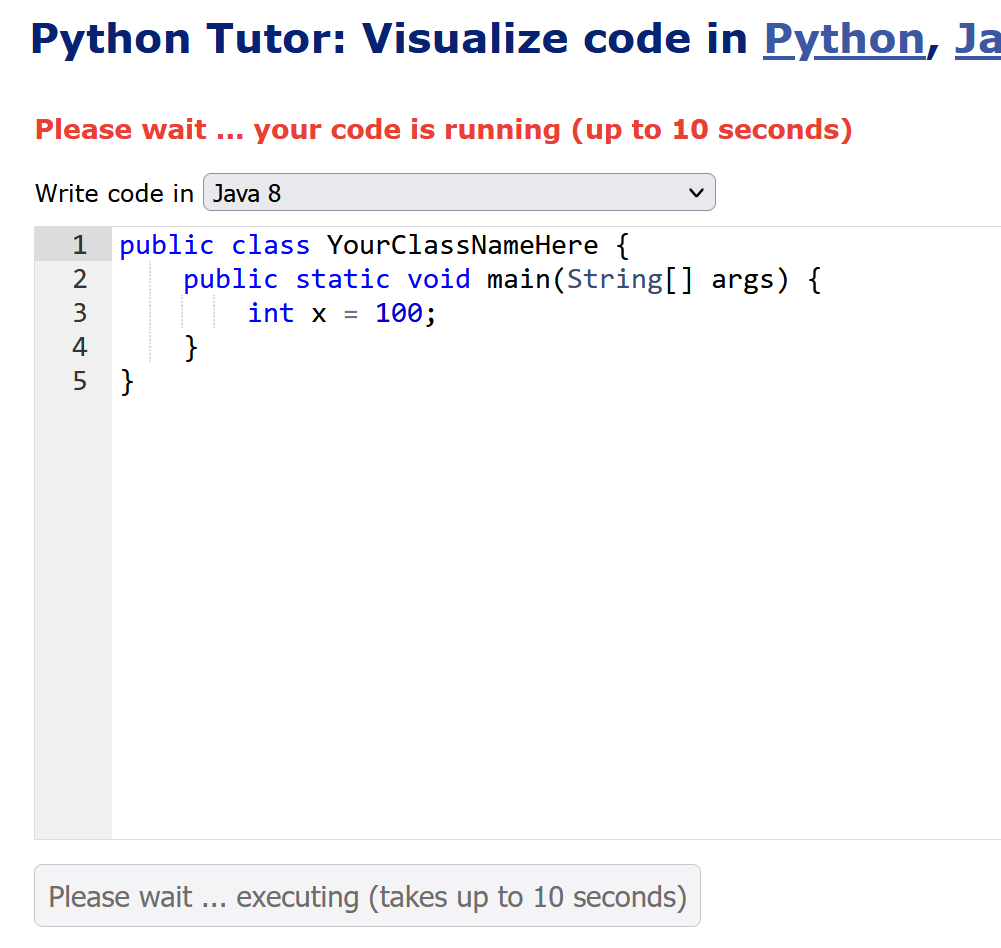 10
8-1. クラス設計の例
11
クラスの設計例 ①
クラス名は Signal
属性 color は文字列である．
属性 color は “red”, “yellow”, “blue” の 3通り．

class Signal {
    String color;
    public Signal(String color) {
        this.color = color;
    }
}
public class YourClassNameHere {
    public static void main(String [] args) {
        Signal s = new Signal("red");
    }
}
クラス定義
12
クラスの設計例 ①
クラス名は Signal
属性 color は文字列である．
属性 color は “red”, “yellow”, “blue” の 3通り．

class Signal {
    String color;
    public Signal(String color) {
        this.color = color;
    }
}
public class YourClassNameHere {
    public static void main(String [] args) {
        Signal s = new Signal("rrd");
    }
}
クラス定義
書き間違ってしまっても、
実行できてしまうので、
もろいプログラム
書き間違い
13
あとで書き間違いを探すのは面倒そう
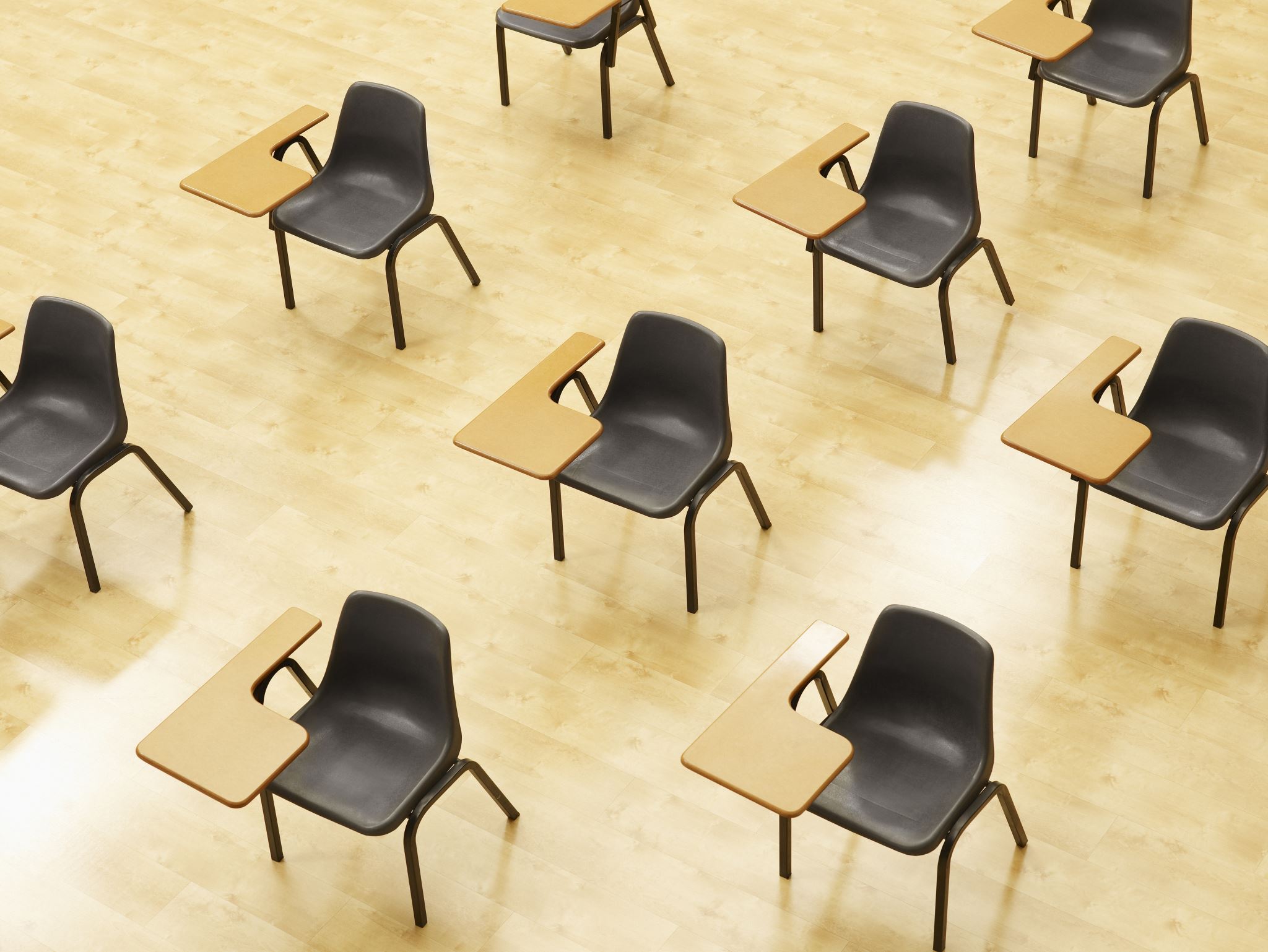 演習
資料：13 ～ 15

【トピックス】
クラス定義
class
オブジェクト生成（コンストラクタ）
14
① Java Tutor のエディタで次のプログラムを入れる
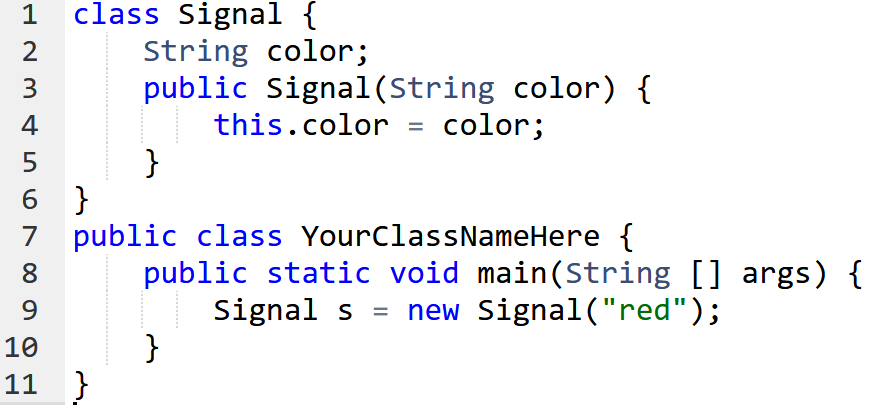 15
② 実行し，結果を確認する．
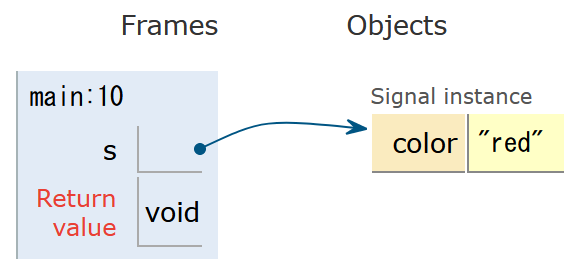 「Visual Execution」をクリック．そして「Last」をクリック．結果を確認． 「Edit this code」をクリックすると，エディタの画面に戻る
16
③ 「red」を「rrd」と書き換えても実行できる 
　　（あとで使うので消さないこと）
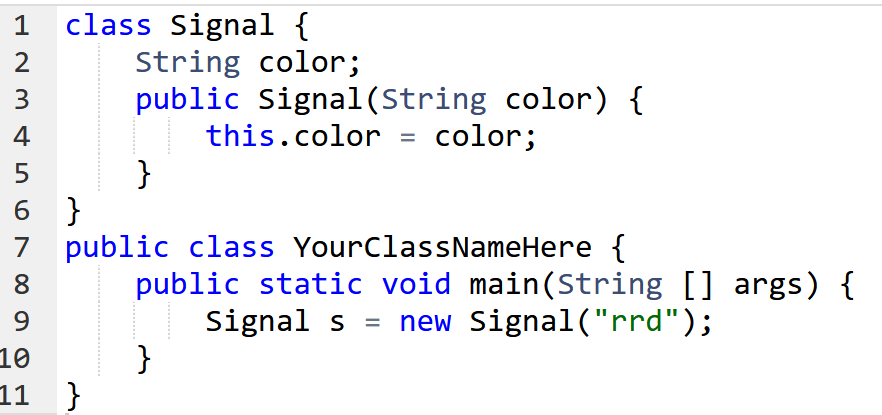 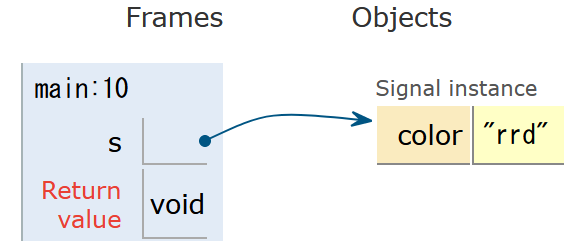 「Visual Execution」をクリック．そして「Last」をクリック．結果を確認． 「Edit this code」をクリックすると，エディタの画面に戻る
17
クラスの設計例 ②
クラス名は Signal
属性 color は文字列である．
属性 color は “red”, “yellow”, “blue” の 3通り．

class Signal {
    String color;
    public Signal() {};
    public void red() { this.color = "red"; };
    public void yellow() { this.color = "yellow"; };
    public void blue() { this.color = "blue"; };
}
public class YourClassNameHere {
    public static void main(String [] args) {
        Signal s = new Signal();
        s.red();
    }
}
新しいクラス定義
・コンストラクタでは、
　何も行わない
・メソッド red, yellow, blue 
　を新設
・「void」は、「メソッド
　の返り値なし」の意味
18
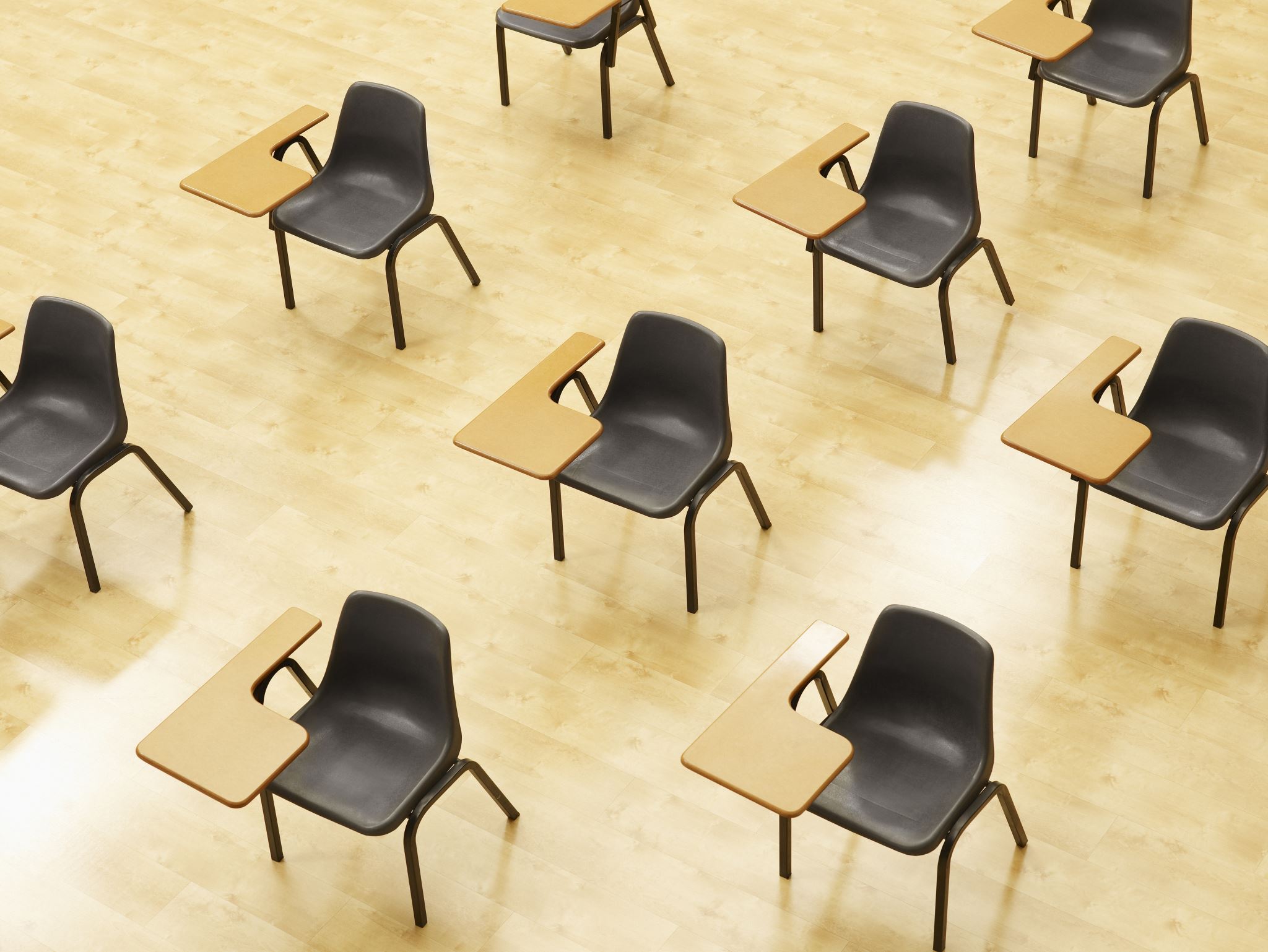 演習
資料：18 ～ 19

【トピックス】
クラス設計
19
① Java Tutor のエディタで次のプログラムを入れる
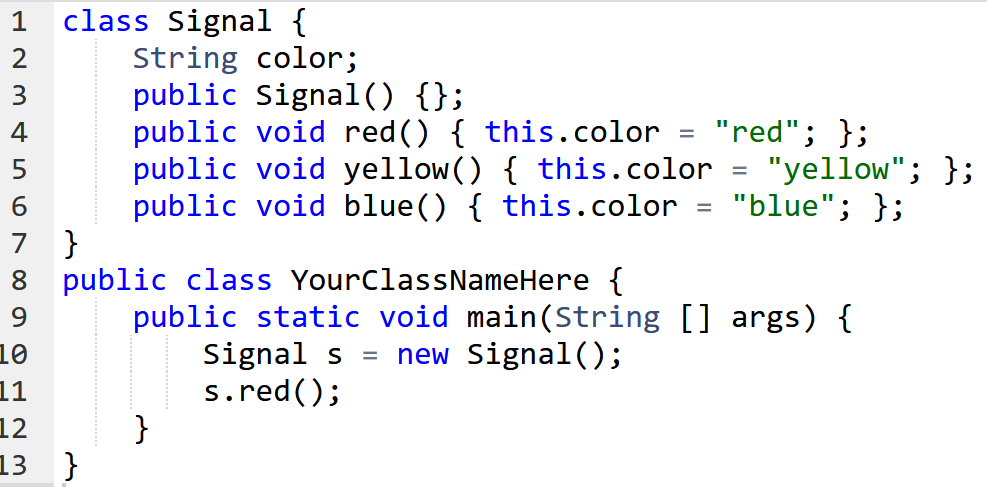 20
② 実行し，結果を確認する
　　（あとで使うので消さないこと）
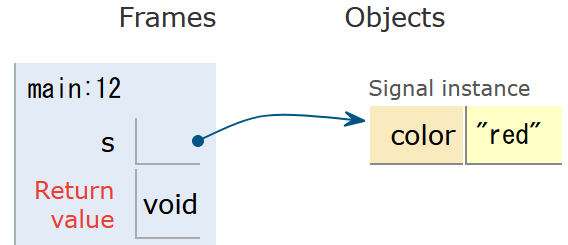 「Visual Execution」をクリック．そして「Last」をクリック．結果を確認． 「Edit this code」をクリックすると，エディタの画面に戻る
21
まとめ　　２つの方法の比較
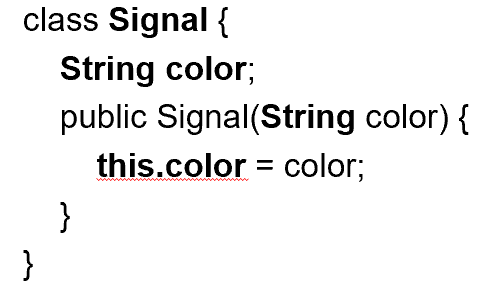 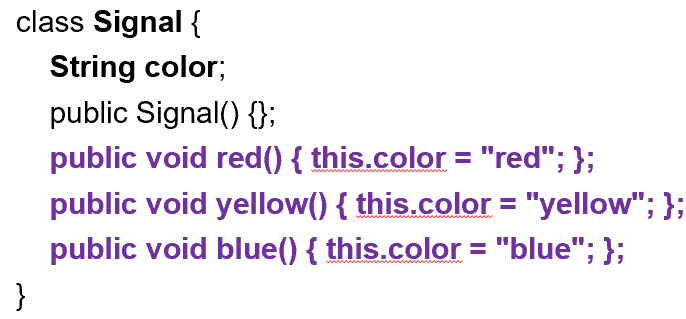 クラス ②
クラス ①
プログラムの長さ：　①短い、②長い
不正なデータの混入可能性：　①あり、②なし
22
8-2. オブジェクトの状態と状態変化
23
オブジェクトの状態と状態変化
信号の状態を、属性 color で扱う
属性 color は “red”, “yellow”, “blue” の 3通り．
属性 color は、次のように変化する
“blue”
“Yellow”
“red”
24
状態変化のメソッドの例
class Signal {
    String color;
    public Signal() {};
    public void red() { this.color = "red"; };
    public void yellow() { this.color = "yellow"; };
    public void blue() { this.color = "blue"; };
    public void go() {
        if (this.color.equals("blue")) { this.yellow(); }
        else if (this.color.equals("yellow")) { this.red(); }
        else if (this.color.equals("red")) { this.blue(); }
    }
}
※ equals メソッドは文字列の比較
25
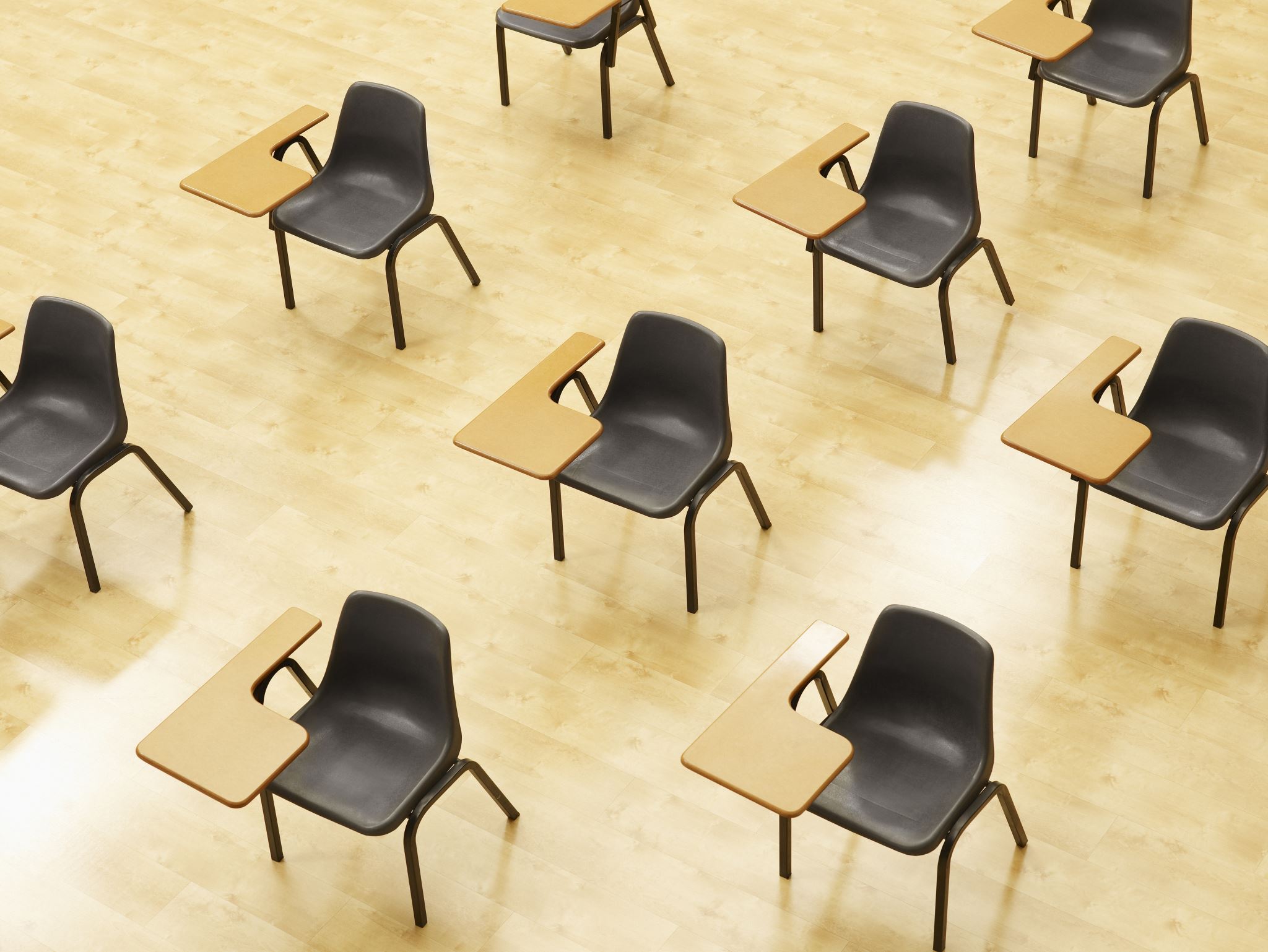 演習
資料：25 ～ 26

【トピックス】
オブジェクトの状態変化
26
① Java Tutor のエディタで次のプログラムを入れる
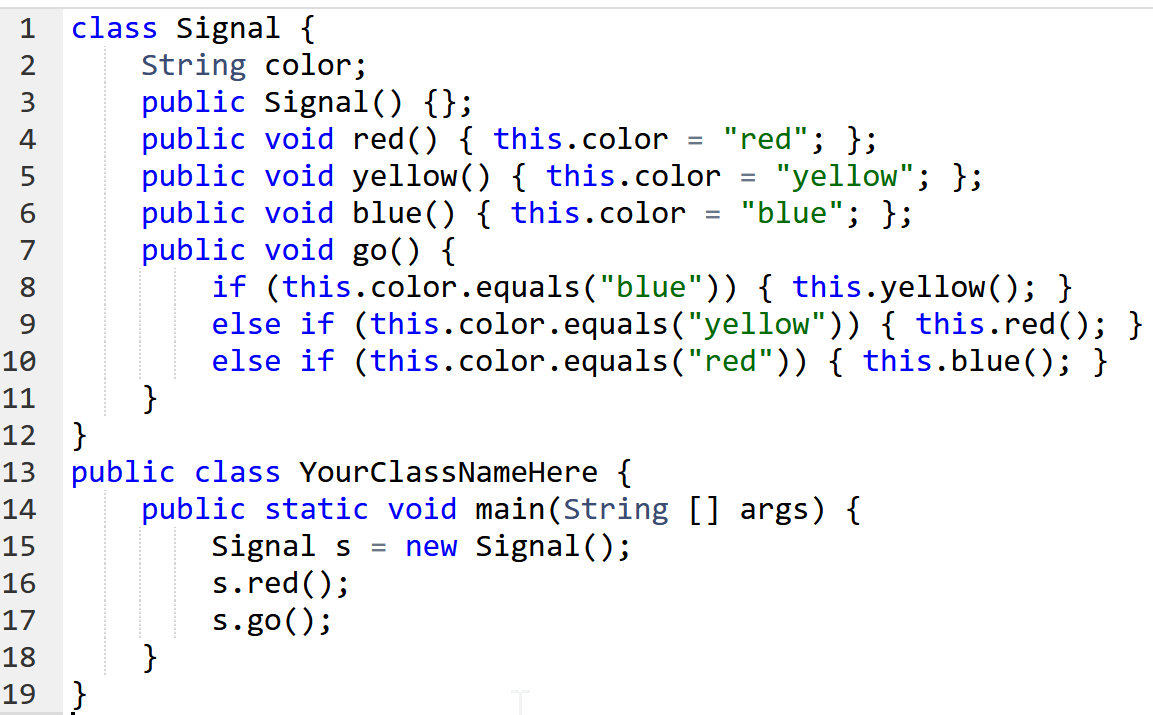 27
② 実行し，結果を確認する
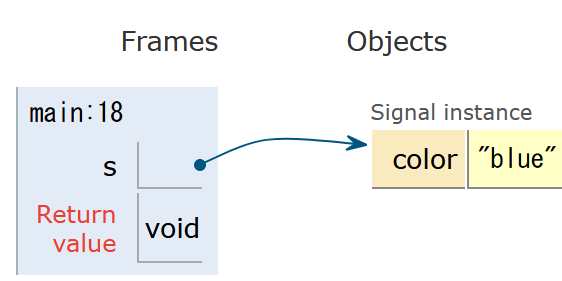 「Visual Execution」をクリック．そして「Last」をクリック．結果を確認． 「Edit this code」をクリックすると，エディタの画面に戻る
28
8-3. 演習
29
オブジェクトの状態と状態変化
製品の状態を、属性 s で扱う
属性 s は “active”, “deactive” の 2通り．
属性 s は、次のように変化する
“active”
メソッド off
メソッド on
“deactive”
30
ソースコード
class Product {
    String s;
    public Product() {};
    public void active() { this.s = "active"; };
    public void deactive() { this.s = "deactive"; };
    public void on() {
        if (this.s.equals("deactive")) { this.active(); }
    }
    public void off() {
        if (this.s.equals("active")) { this.deactive(); }
    }
}
public class YourClassNameHere {
    public static void main(String [] args) {
        Product p = new Product();
        p.deactive();
        p.on();
    }
}
31
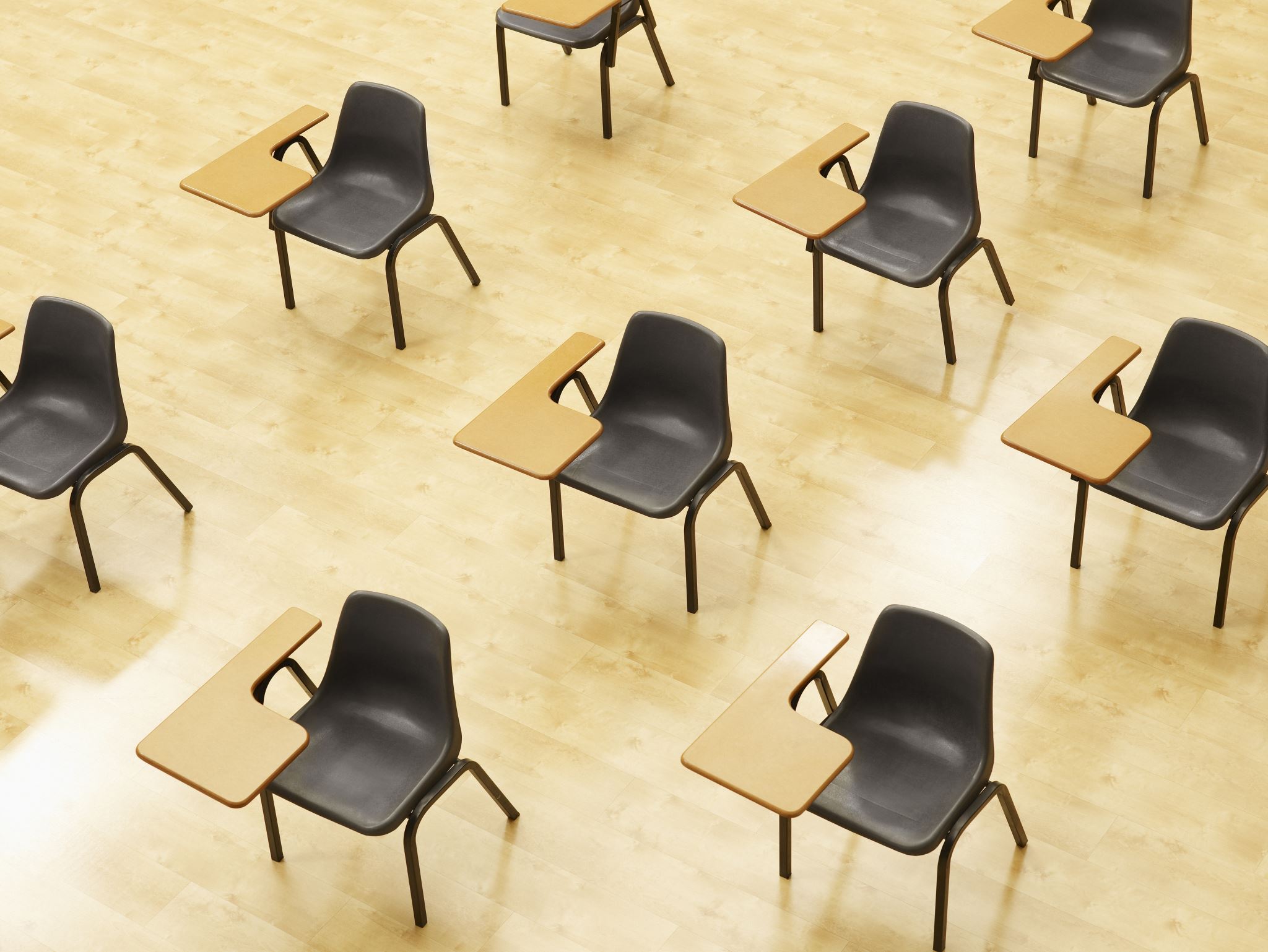 演習
資料：31 ～ 32

【トピックス】
オブジェクトの状態と状態変化
32
① Java Tutor のエディタで次のプログラムを入れる
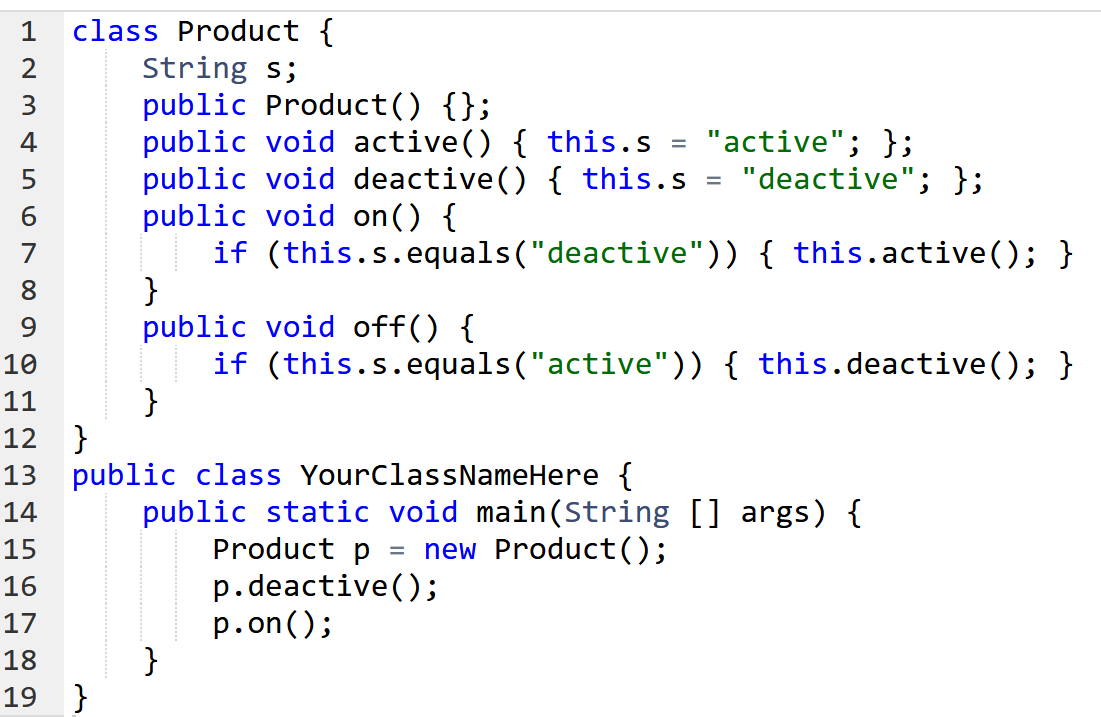 33
② 実行し，結果を確認する
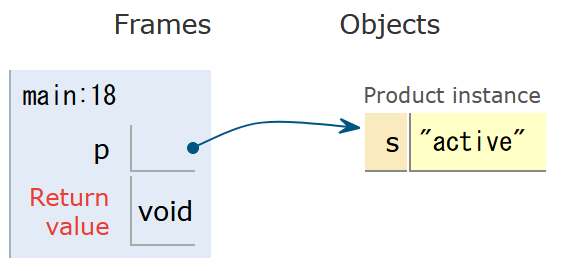 「Visual Execution」をクリック．そして「Last」をクリック．結果を確認． 「Edit this code」をクリックすると，エディタの画面に戻る
34
8-4. メソッド内でのみ使用する変数
35
メソッド foo : 変数 a を使用
メソッド main: 変数 p を使用
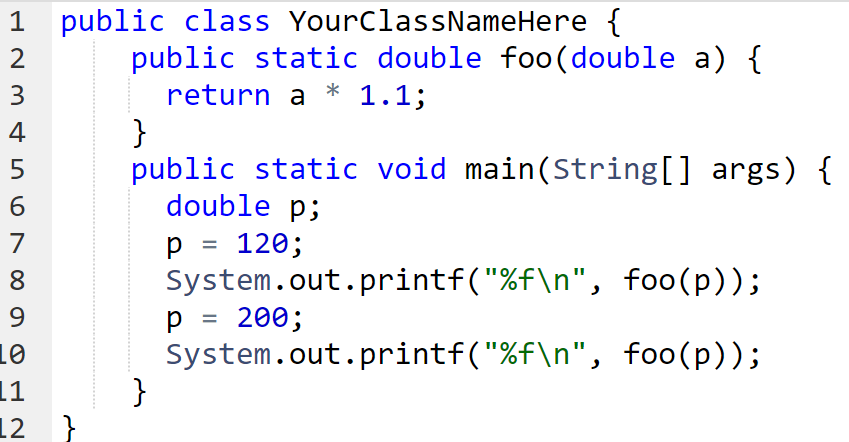 36
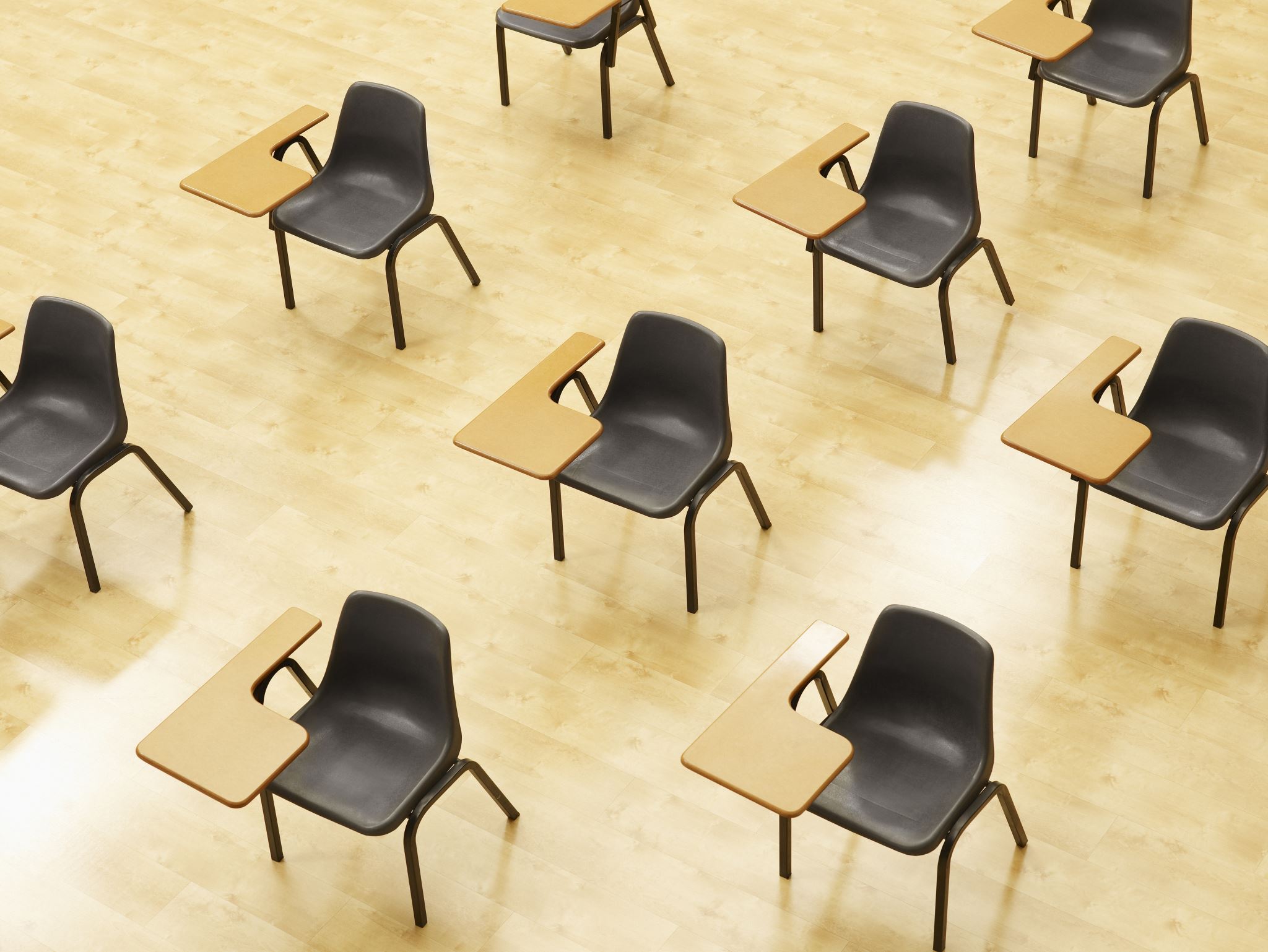 演習
資料：36 ～ 37

【トピックス】
メソッド内で使用される変数は，メソッドの実行終了とともに，自動で消える
37
Java Tutor のエディタで次のプログラムを入れ，実行し，結果を確認する（あとで使うので消さないこと）
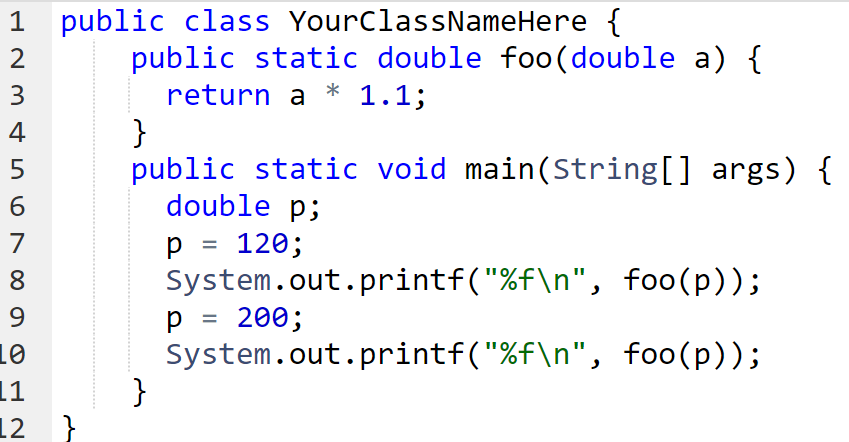 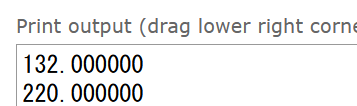 「Visual Execution」をクリック．そして「Last」をクリック．結果を確認． 「Edit this code」をクリックすると，エディタの画面に戻る
38
変数 p は、main の中でのみ利用できる．foo の中では利用できないから、次のプログラムは動かない
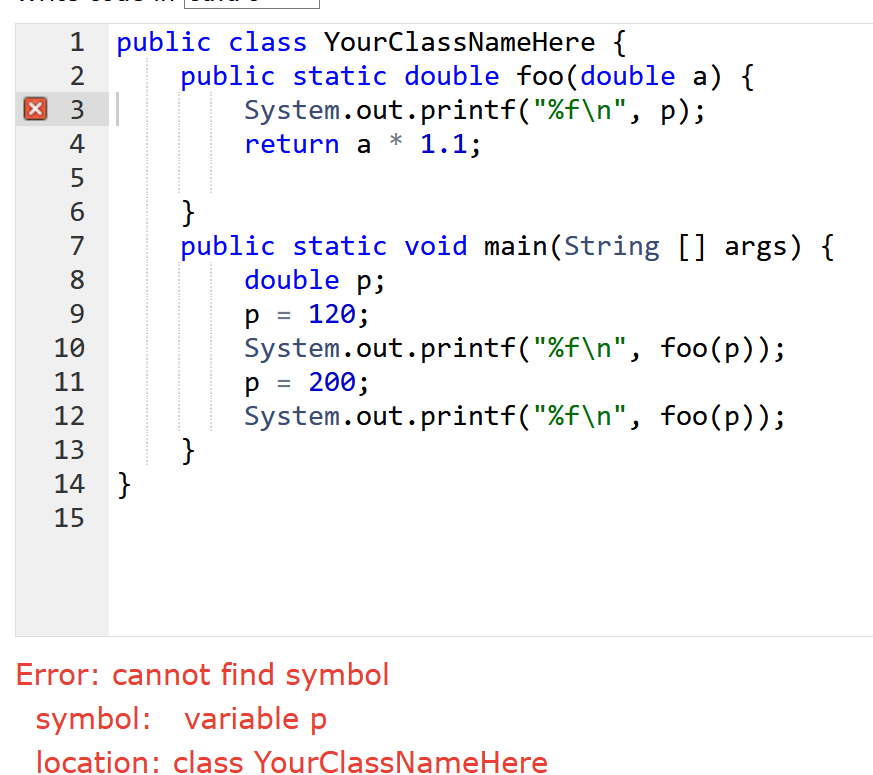 39
8-5. 抽象化の組み合わせ
40
式の抽象化
5 * 100 * 1.1

12 * 100 * 1.1
a * 100 * 1.1
変数を使って，複数の式を１つにまとめる（抽象化）
類似した複数の式
41
抽象化の組み合わせ
5 * 100 * 1.1

12 * 100 * 1.1

8 * 200 * 1.1

16 * 200 * 1.1
b * 100 * 1.1
a * 1.1
c * 200 * 1.1
抽象化
抽象化
類似した複数の式
42
5 * 100 * 1.1

12 * 100 * 1.1

8 * 200 * 1.1

16 * 200 * 1.1
b * 100 * 1.1
a * 1.1
c * 200 * 1.1
抽象化
抽象化
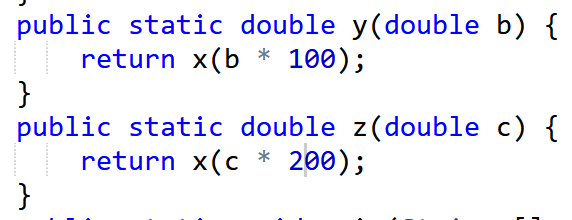 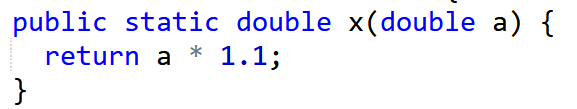 43
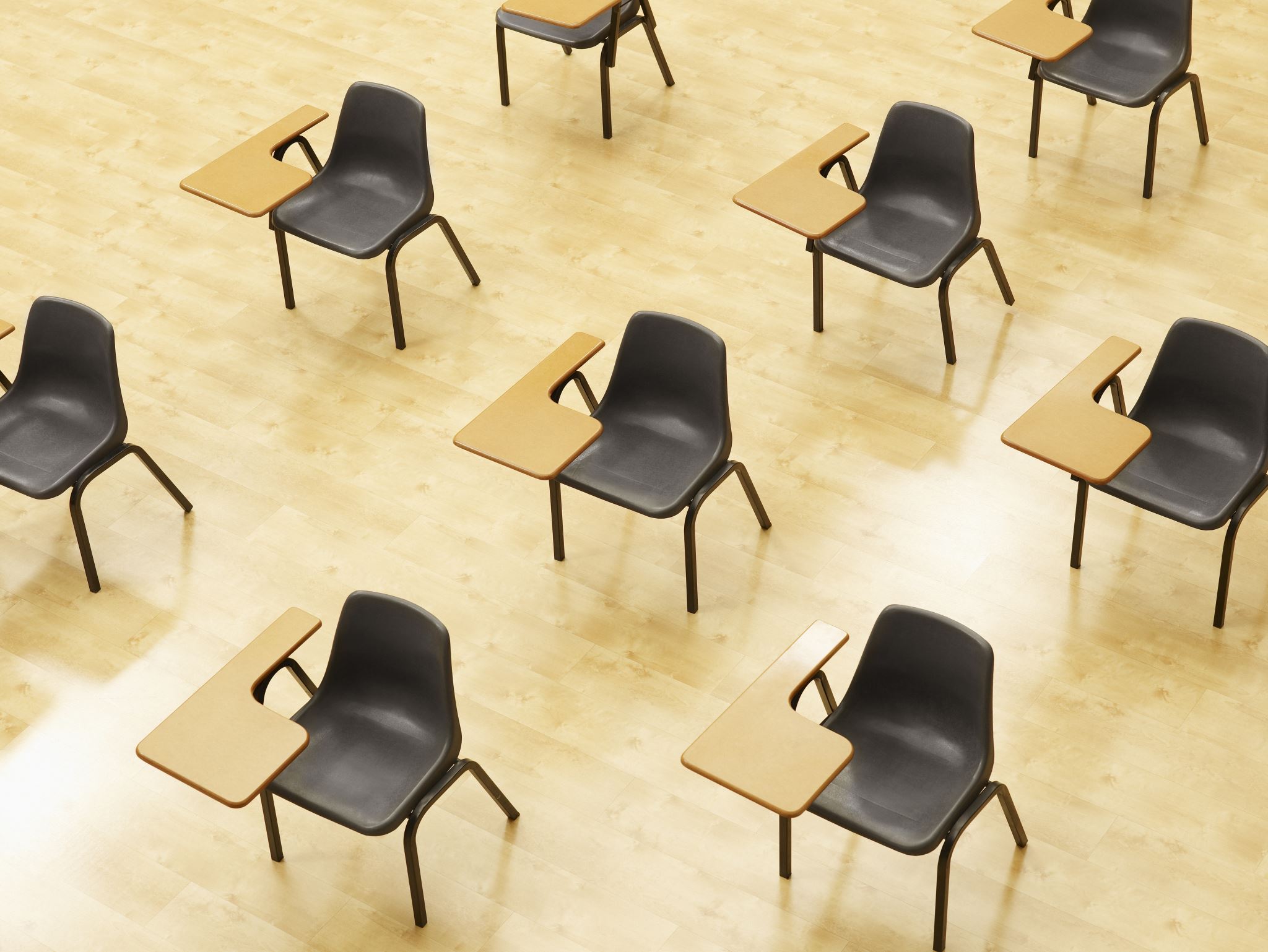 演習
資料：43 ～ 44

【トピックス】
抽象化
44
① Java Tutor のエディタで次のプログラムを入れる
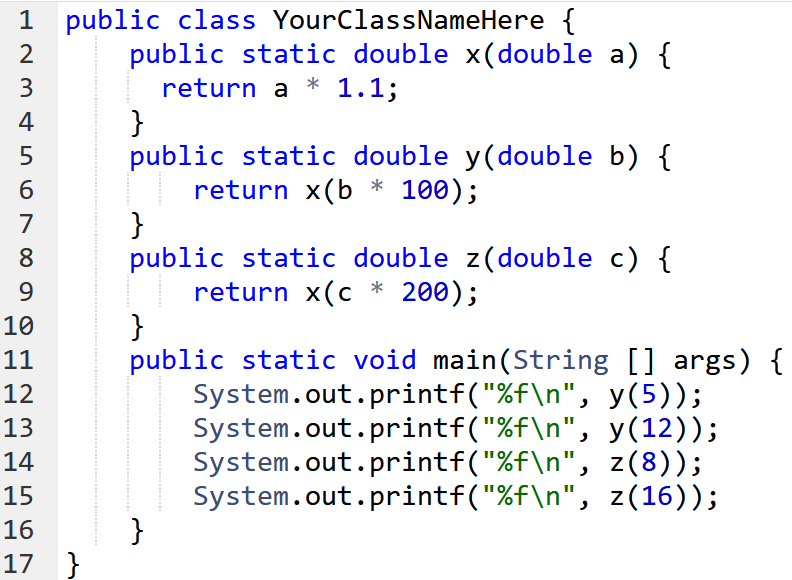 45
② 実行し，結果を確認する
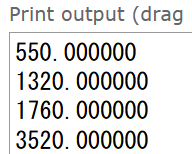 「Visual Execution」をクリック．そして「Last」をクリック．結果を確認． 「Edit this code」をクリックすると，エディタの画面に戻る
46
8-2. のプログラム
class Signal {
    String color;
    public Signal() {};
    public void red() { this.color = "red"; };
    public void yellow() { this.color = "yellow"; };
    public void blue() { this.color = "blue"; };
    public void go() {
        if (this.color.equals("blue")) { this.yellow(); }
        else if (this.color.equals("yellow")) { this.red(); }
        else if (this.color.equals("red")) { this.blue(); }
    }
}
public class YourClassNameHere {
    public static void main(String [] args) {
        Signal s = new Signal();
        s.red();
        s.go();
    }
}
47
8-3. のプログラム
class Product {
    String s;
    public Product() {};
    public void active() { this.s = "active"; };
    public void deactive() { this.s = "deactive"; };
    public void on() {
        if (this.s.equals("deactive")) { this.active(); }
    }
    public void off() {
        if (this.s.equals("active")) { this.deactive(); }
    }
}
public class YourClassNameHere {
    public static void main(String [] args) {
        Product p = new Product();
        p.deactive();
        p.on();
    }
}
48
8-4. のプログラム
public class YourClassNameHere {
    public static double foo(double a) {
        return a * 1.1;
    }
    public static void main(String [] args) {
        double p;
        p = 120;
        System.out.printf("%f\n", foo(p));
        p = 200;
        System.out.printf("%f\n", foo(p));
    }
}
49
8-5 のプログラム
public class YourClassNameHere {
    public static double x(double a) {
      return a * 1.1;
    }
    public static double y(double b) {
        return x(b * 100);
    }
    public static double z(double c) {
        return x(c * 200);
    }
    public static void main(String [] args) {
        System.out.printf("%f\n", y(5));
        System.out.printf("%f\n", y(12));
        System.out.printf("%f\n", z(8));
        System.out.printf("%f\n", z(16));                        
    }
}
50
全体まとめ
オブジェクトの属性に、不正なデータが入らないように、クラスの設計、メソッドを工夫できる

オブジェクトの属性とメソッドを、状態、状態変化のようにとらえることができる場合がある

抽象化にはバリエーションがある。（新しい種類の抽象化を説明します）
51
関連ページ
Java プログラミング入門
GDB online を使用
https://www.kkaneko.jp/pro/ji/index.html
Java の基本
Java Tutor, GDB online を使用
https://www.kkaneko.jp/pro/pi/index.html
Java プログラム例
https://www.kkaneko.jp/pro/java/index.html
52